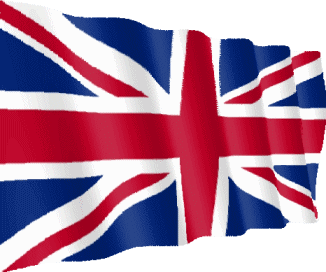 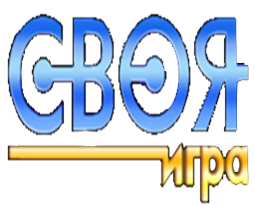 Grammar
10
20
30
40
50
Holidays
20
30
50
10
40
40
Vocabulary
10
30
20
50
50
10
20
30
40
Around the world
Rebus
10
20
30
40
50
Idioms
10
20
40
50
30
Grammar
10
Name 3 forms of these irregular verbs:
bring
catch
forget
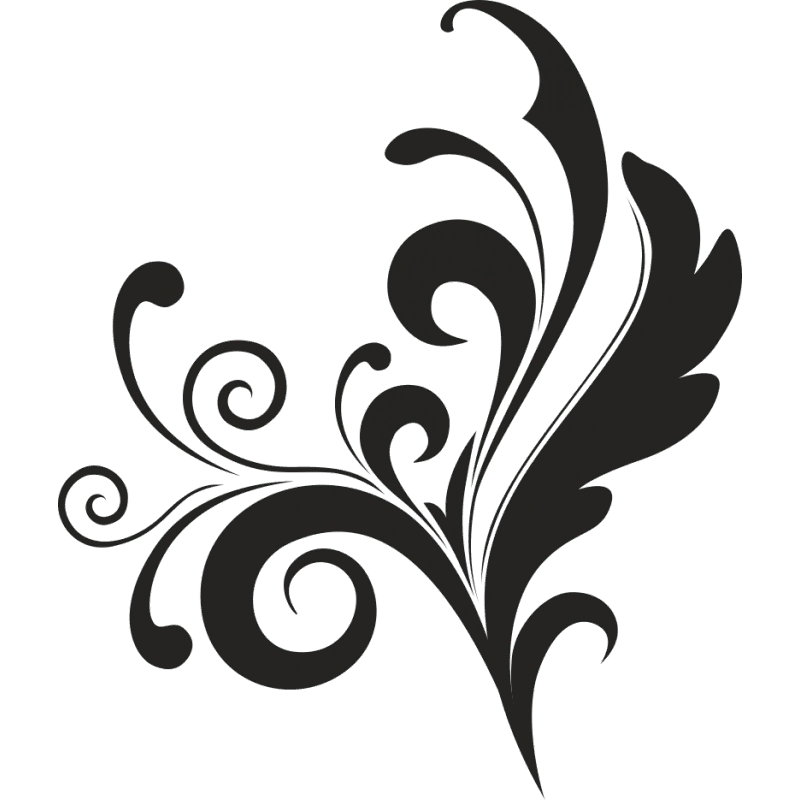 Grammar
10
bring-brought-brought
 catch-caught-caught
 forget-forgot-forgotten
Grammar
20
Which modal verb expresses obligation or duty?
1.can, 2.may, 3.must, 4.might, 5.could
Grammar
20
MUST
Grammar
30
Choose the correct form of the adjective.

She is _____ than her brother.
a). sociable
b). more sociable
c). the most sociable
Grammar
30
more sociable
40
Grammar
40
Choose the correct answer.

 She _____ a new job soon.

a) will look for
b) is going to look for
Grammar
40
She is going to look for a new job soon.
Grammar
50
Complete the pairs of sentences. Use the Past Perfect in one sentence and the Past Perfect Continuous in the other.
The vase ______(break) when it fell off the table.
He ______(break) branches off the trees all day. 
a) had broken
b) had been breaking
Grammar
50
1 had broken
2 had been breaking
Holidays
10
Choose the noun which is not connected with Christmas decorations.
Lights, ornaments, mistletoe, freckles, wreath, stocking.
Holidays
10
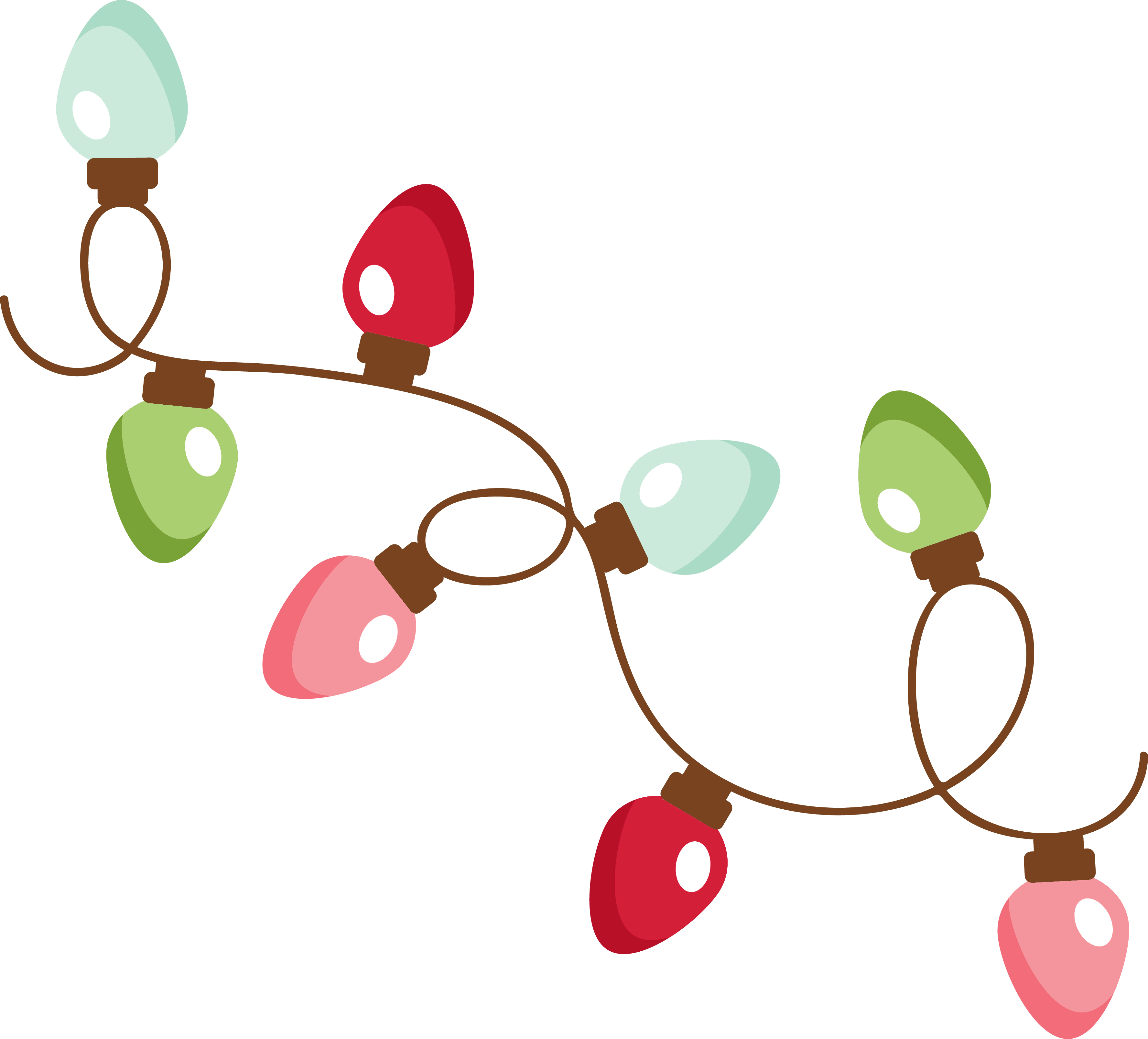 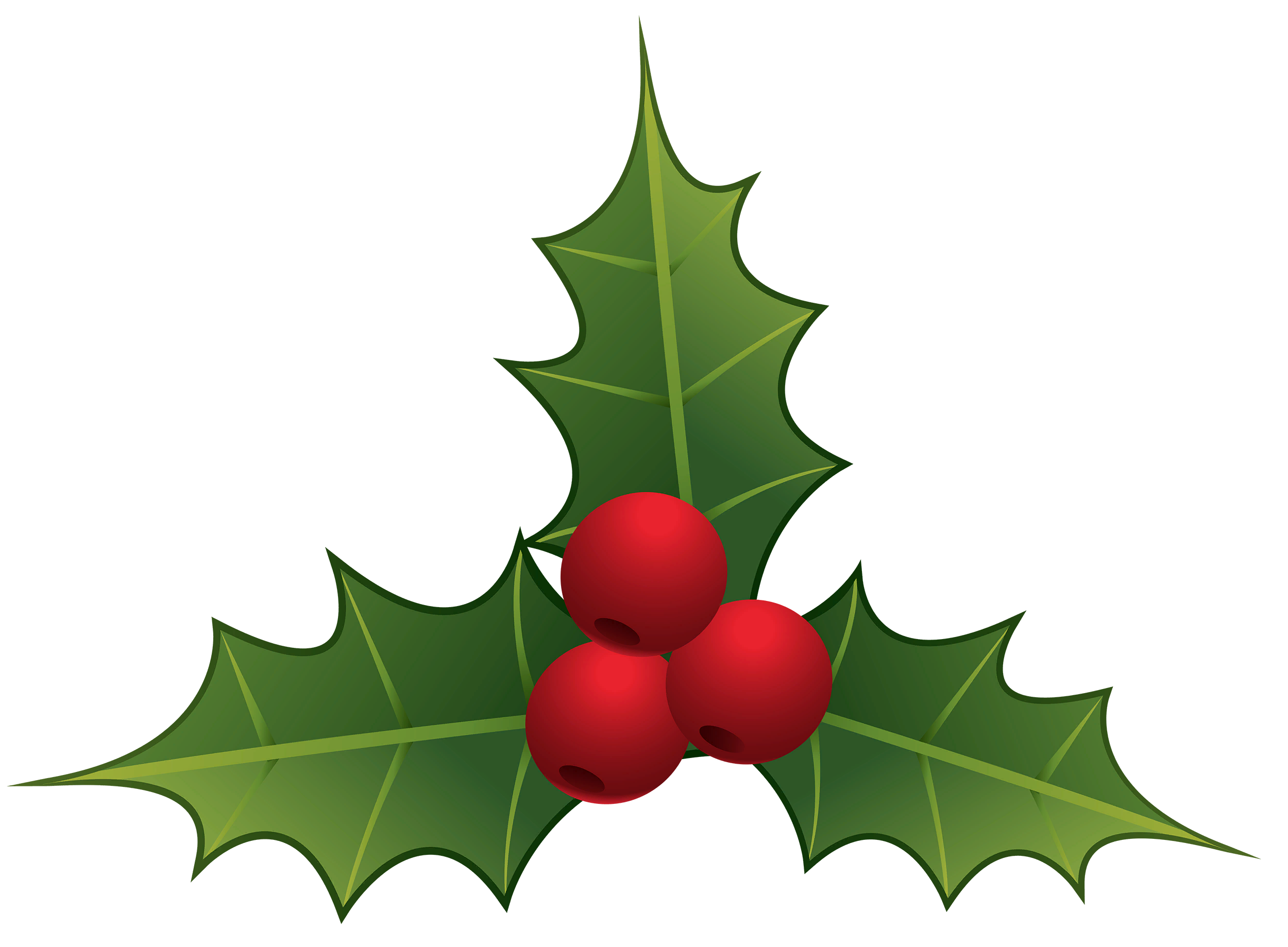 Freckles – 
веснушки
lights
mistletoe
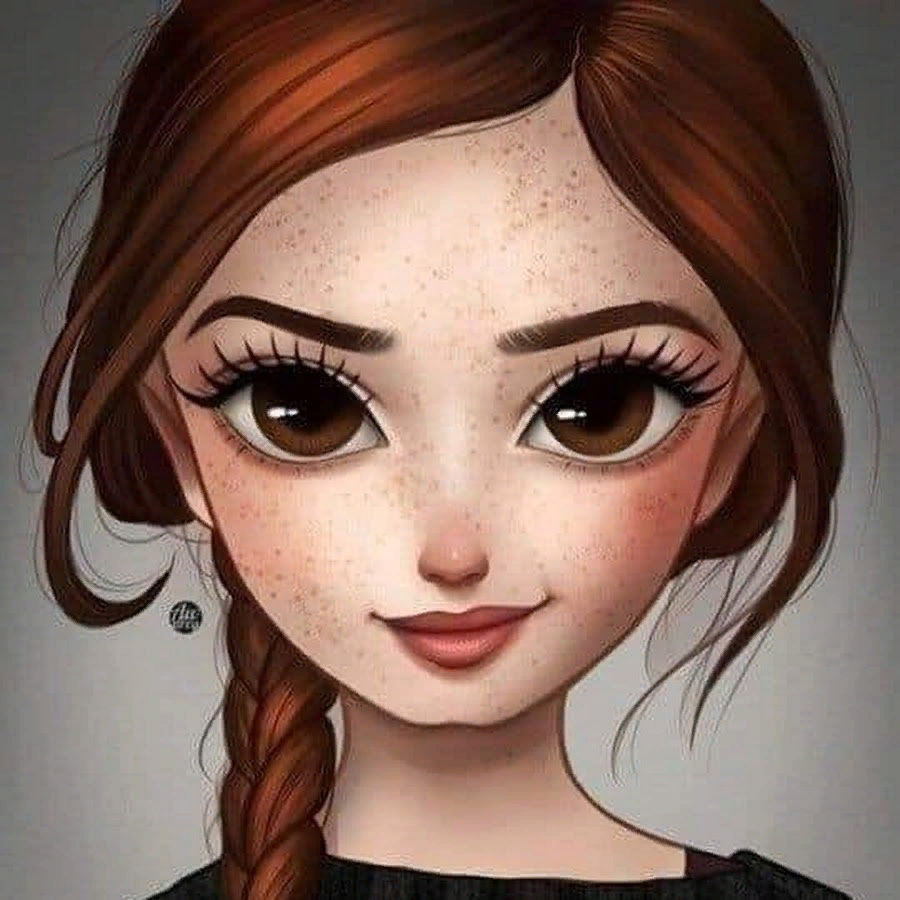 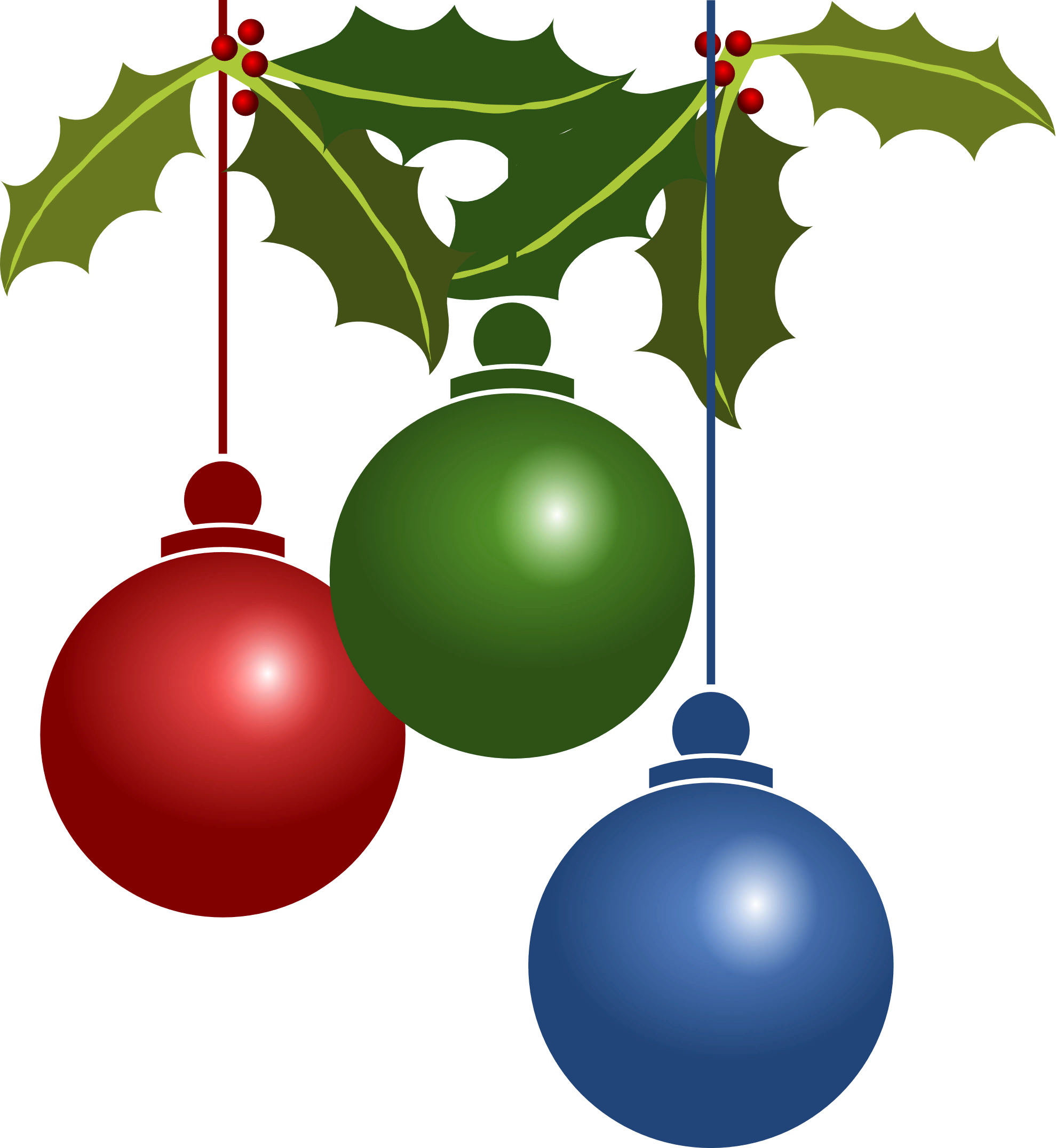 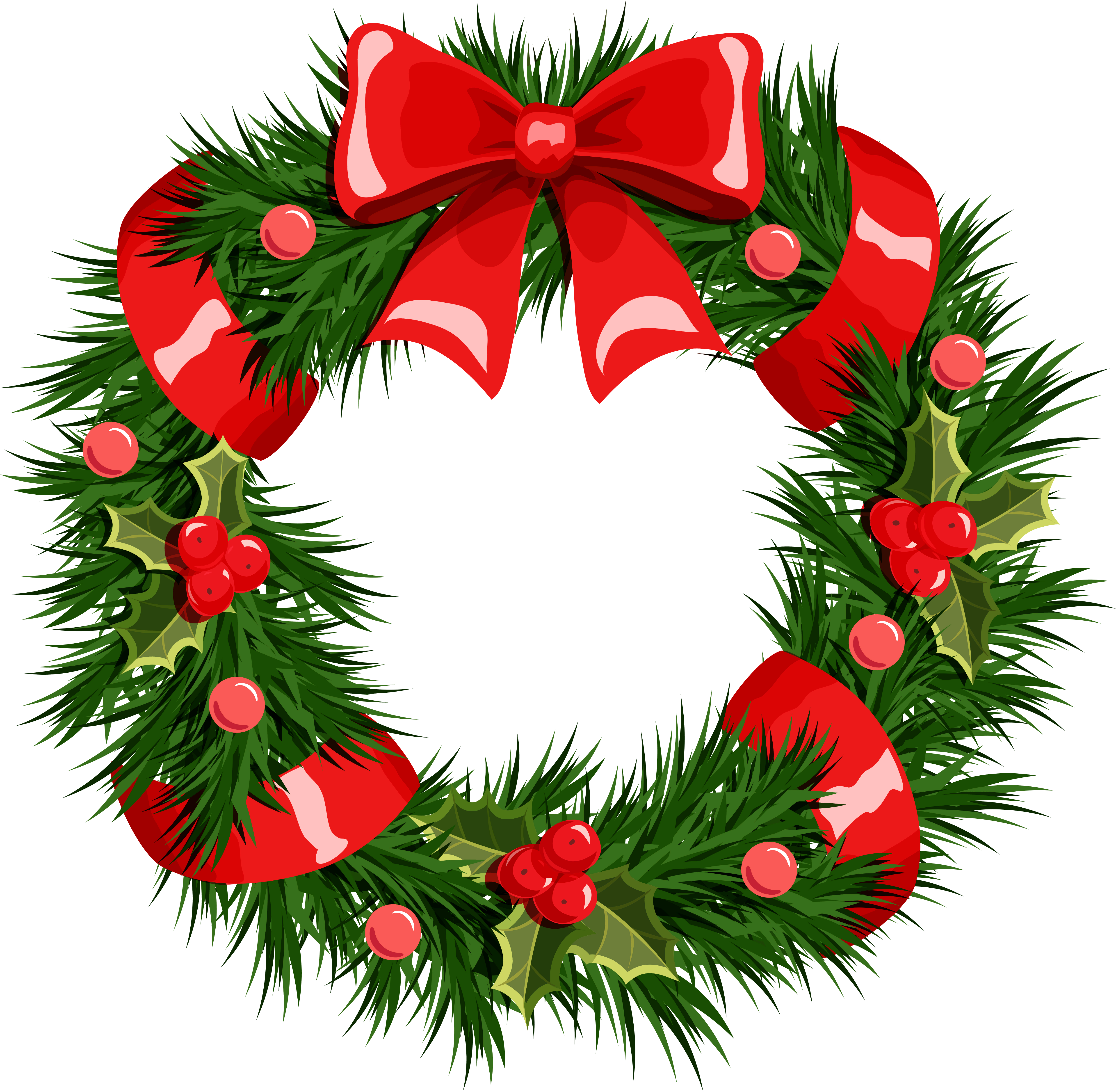 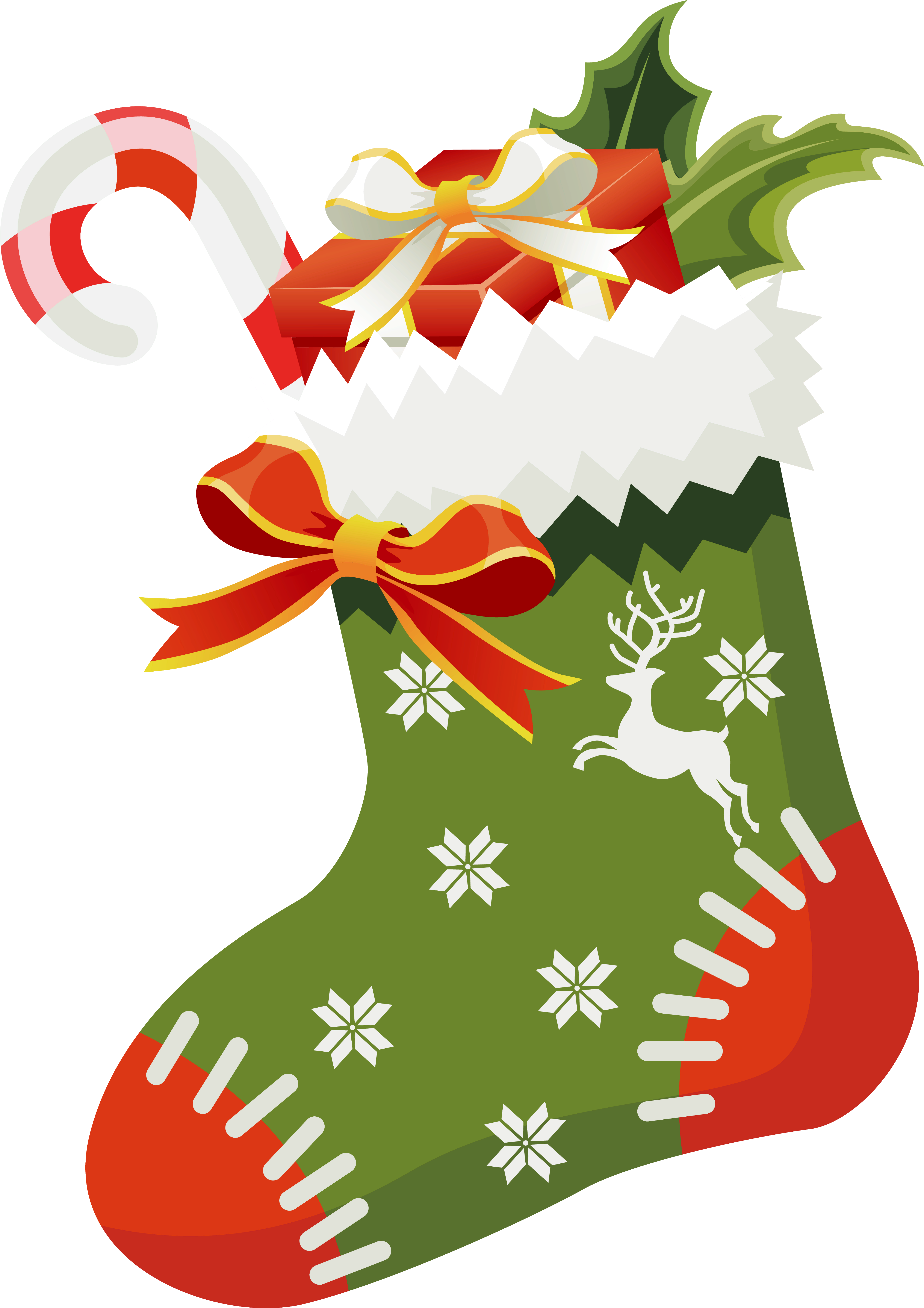 ornaments
wreath
stocking
Holidays
20
It is a global day celebrating the social, economic, cultural, and political achievements of women.
Holidays
20
International 
Women's Day
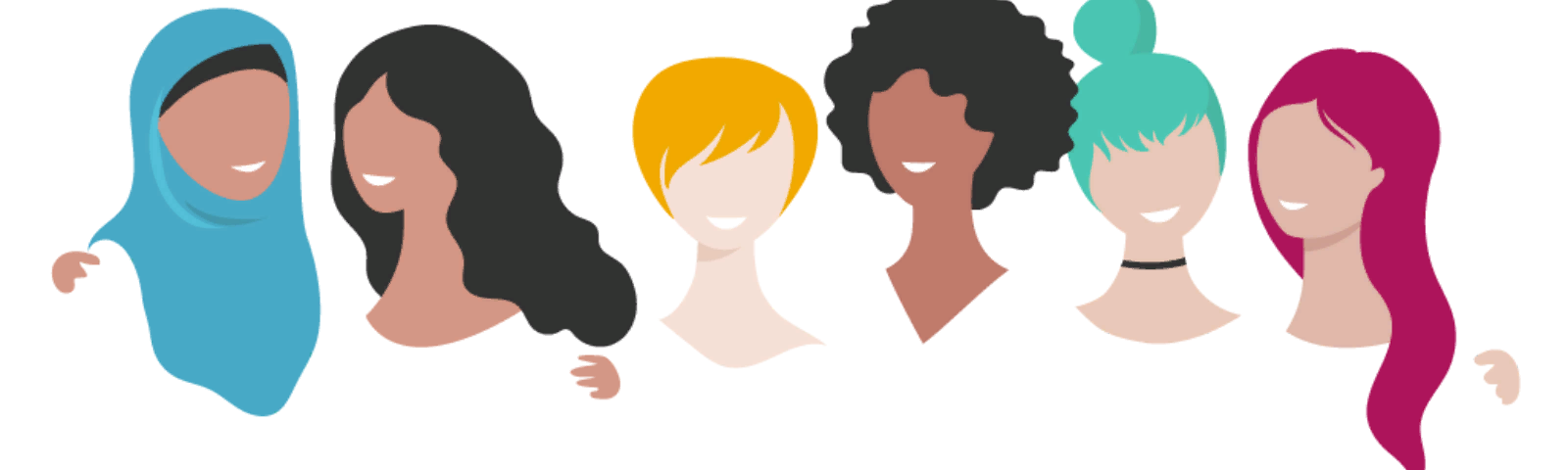 30
Holidays
30
It is a day of joy and celebration to commemorate that Jesus Christ is risen, according to Christian belief. People usually dye eggs and bake special cakes.
Holidays
30
Easter
Holidays
40
This holiday is common for couples to express the love exchanging gifts and going out for dinner together. It is usually celebrated with red roses, bouquets of flowers, chocolates, teddy bears and some special cards.
Holidays
40
St. Valentine’s Day
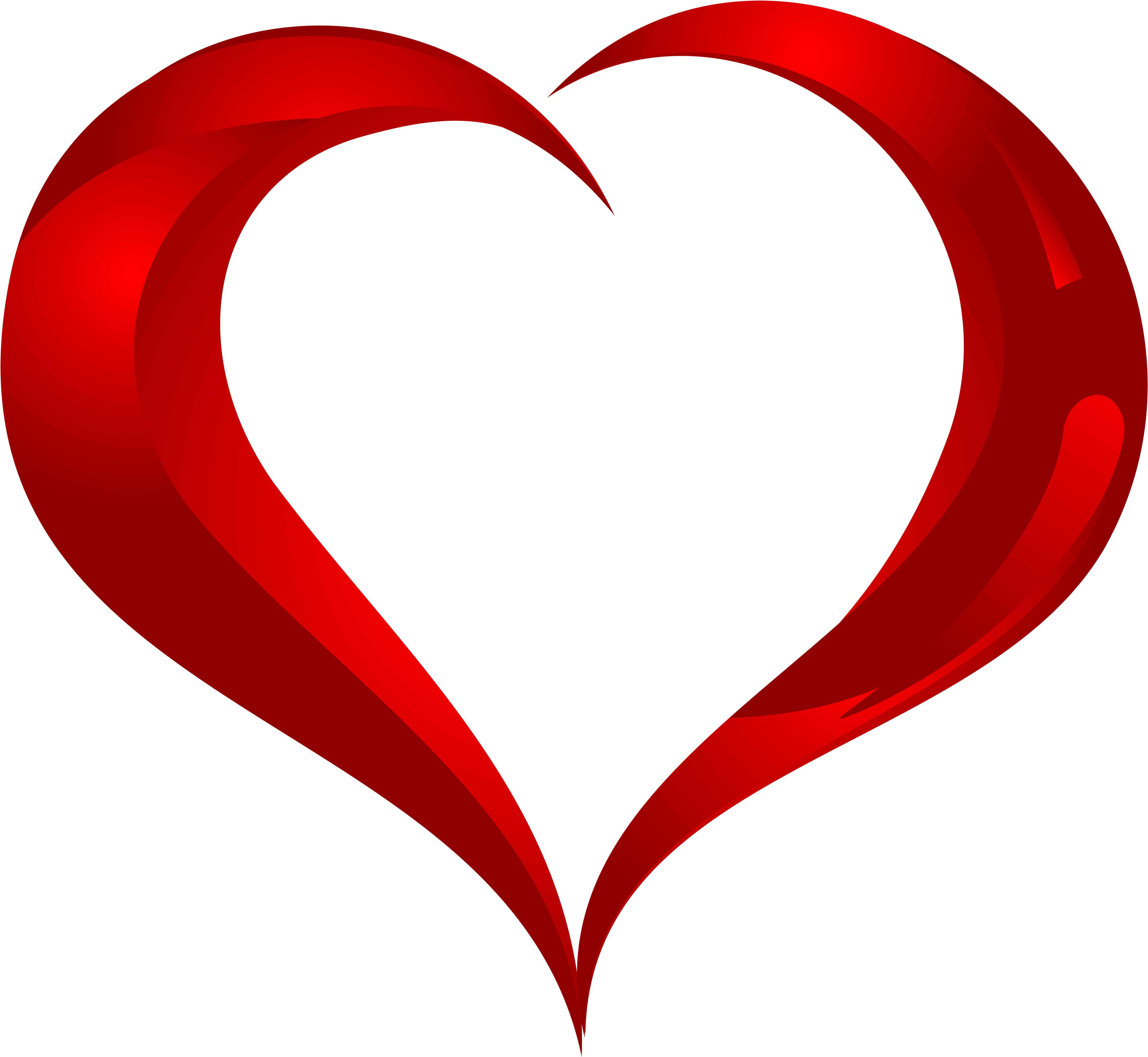 Holidays
50
The tradition of celebrating this holiday originated with the ancient Celtic festival of Samhain, when people would light bonfires and wear costumes to ward off ghosts.
Holidays
50
Halloween
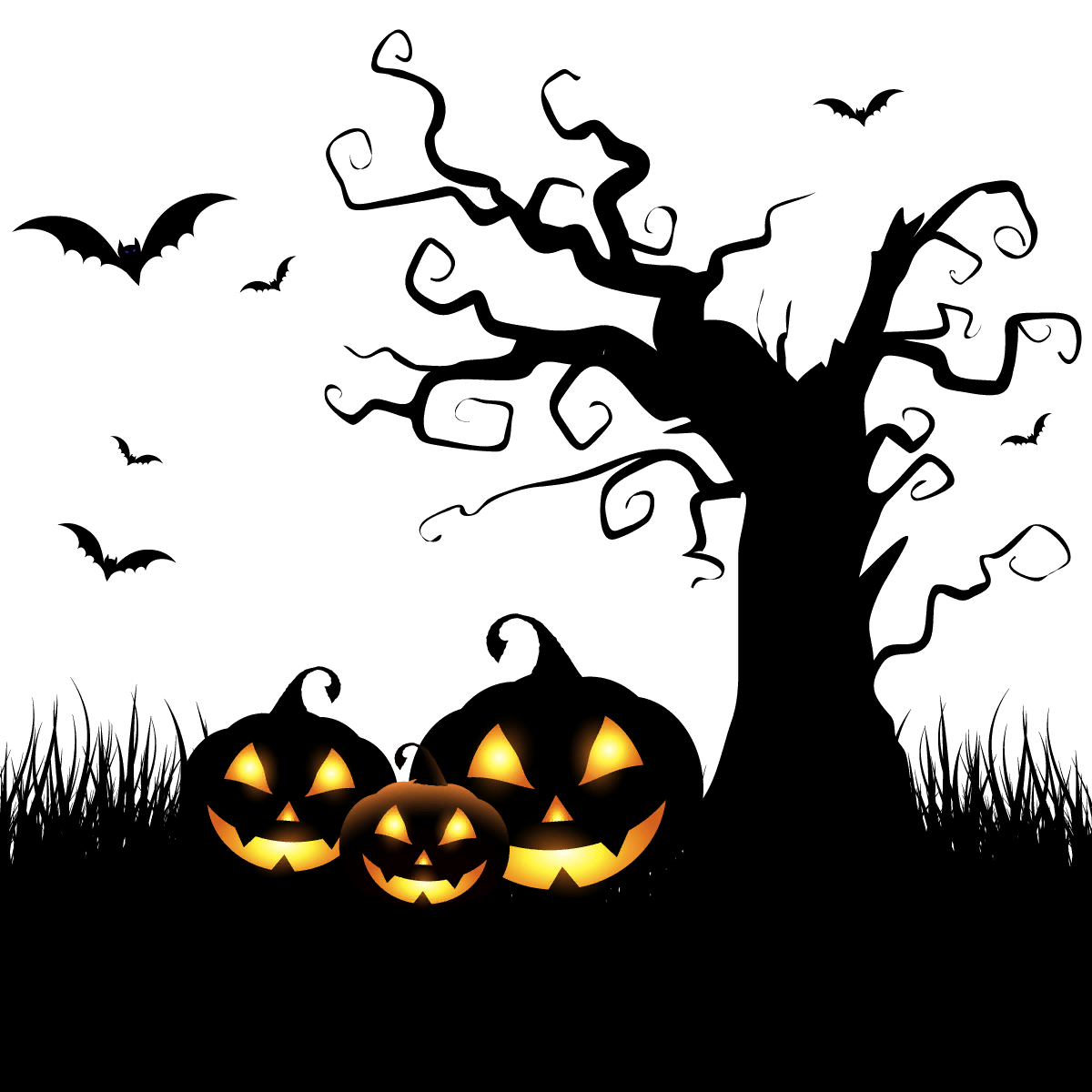 Vocabulary
10
Find the mistake and name the word correctly.
Cloud, frost, showre, storm
Vocabulary
10
SHOWRE - SHOWER
Vocabulary
20
Choose a noun from these words:
Provide, invite, advice, protect
Vocabulary
20
ADVICE
Vocabulary
30
Transform the verb into a noun.
Repeat (повторять)-___ (повторение)
Appear (появляться)-___(внешний вид)
Defend (защищать)-___(защита)
Vocabulary
30
Repeat (повторять) - repetition (повторение)
Appear (появляться) – appearance (внешний вид)
Defend (защищать) - defence (защита)
Vocabulary
40
Match synonyms:

Pride
Capture
Shake
Search
Vanity
Catch
Vocabulary
40
Pride – vanity
Capture – catch
Shake - search
50
Vocabulary
50
Match the words
Scorching
Heavy
Huge
Snowstorm
Rain
Sun
Vocabulary
50
Scorching sun
Heavy rain
Huge snowstorm
10
Around the world
10
Name the nationalities of these countries.
1) The UK-___
2) China-___
3) Turkey-___
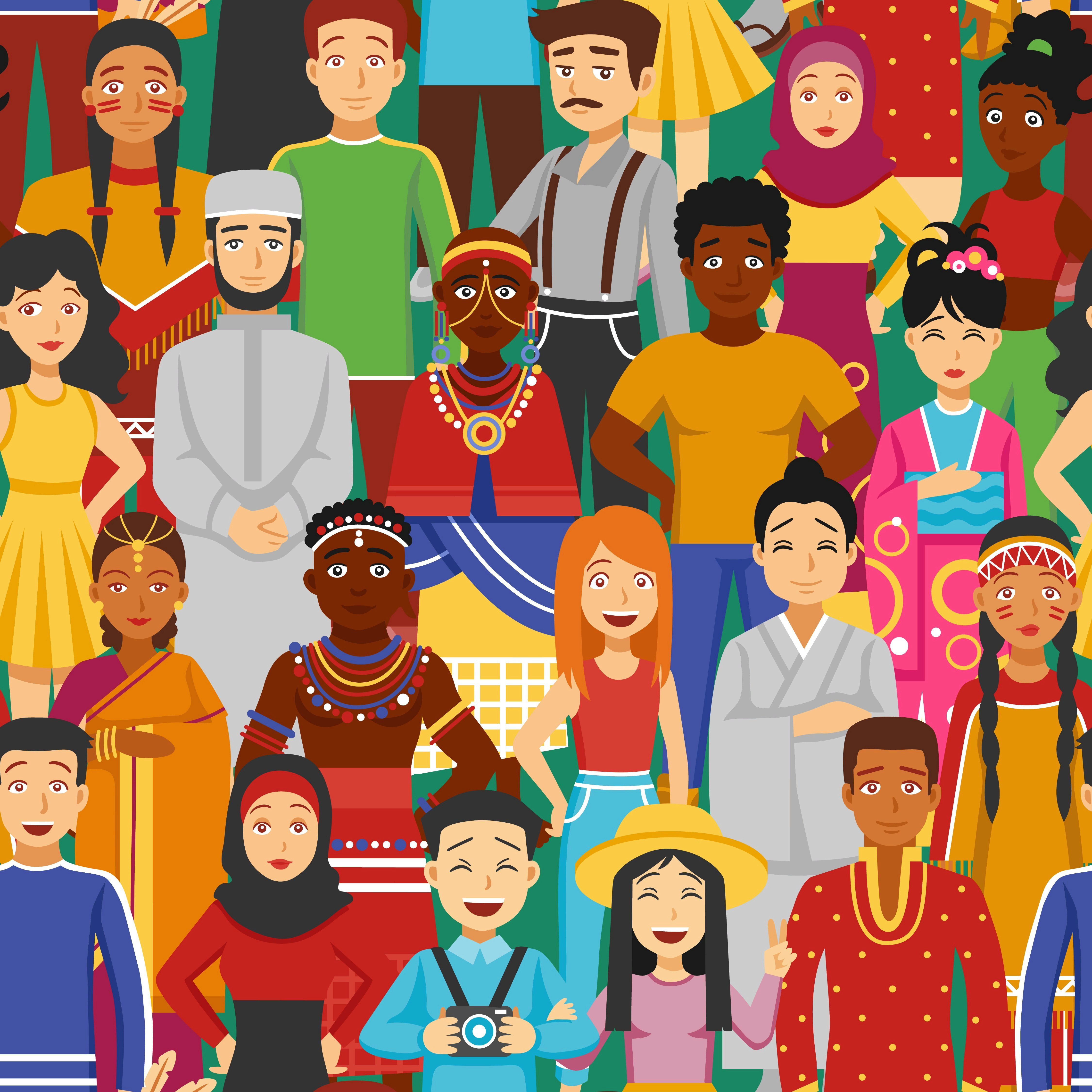 Around the world
10
1) The UK - British
2) China - Chinese
3) Turkey -Turkish
Around the world
20
Match the writers to their works.
Sir Arthur Conan Doyle
Agatha Christie 
Jules Verne
Miss Marple
Sherlock Holmes
Journey to the Centre of the Earth
Around the world
20
Sir Arthur Conan Doyle - Sherlock Holmes
Agatha Christie - Miss Marple
Jules Verne - Journey to the Centre of the Earth
Around the world
30
Choose the map of the UK
a)                b)               c)
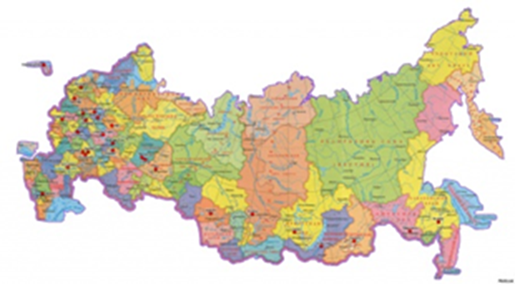 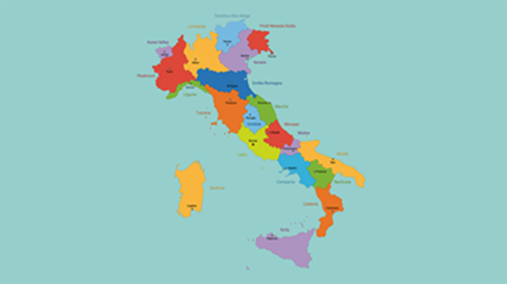 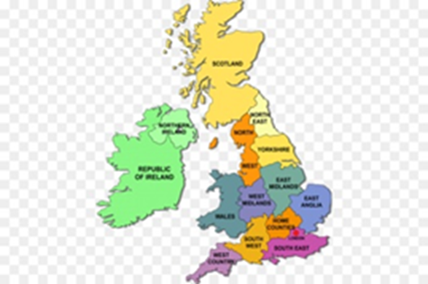 Around the world
30
The UK
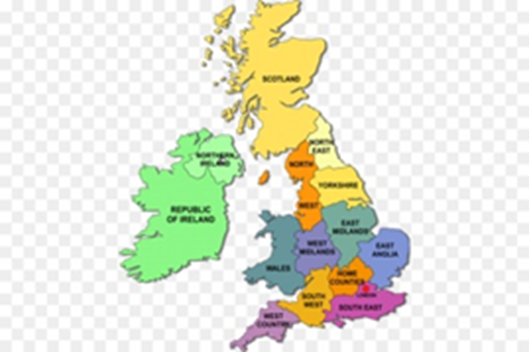 Around the world
40
Mexico is situated in the continent…
a) South America
b) North America
c) Africa
Around the world
40
Mexico is situated in the continent North America
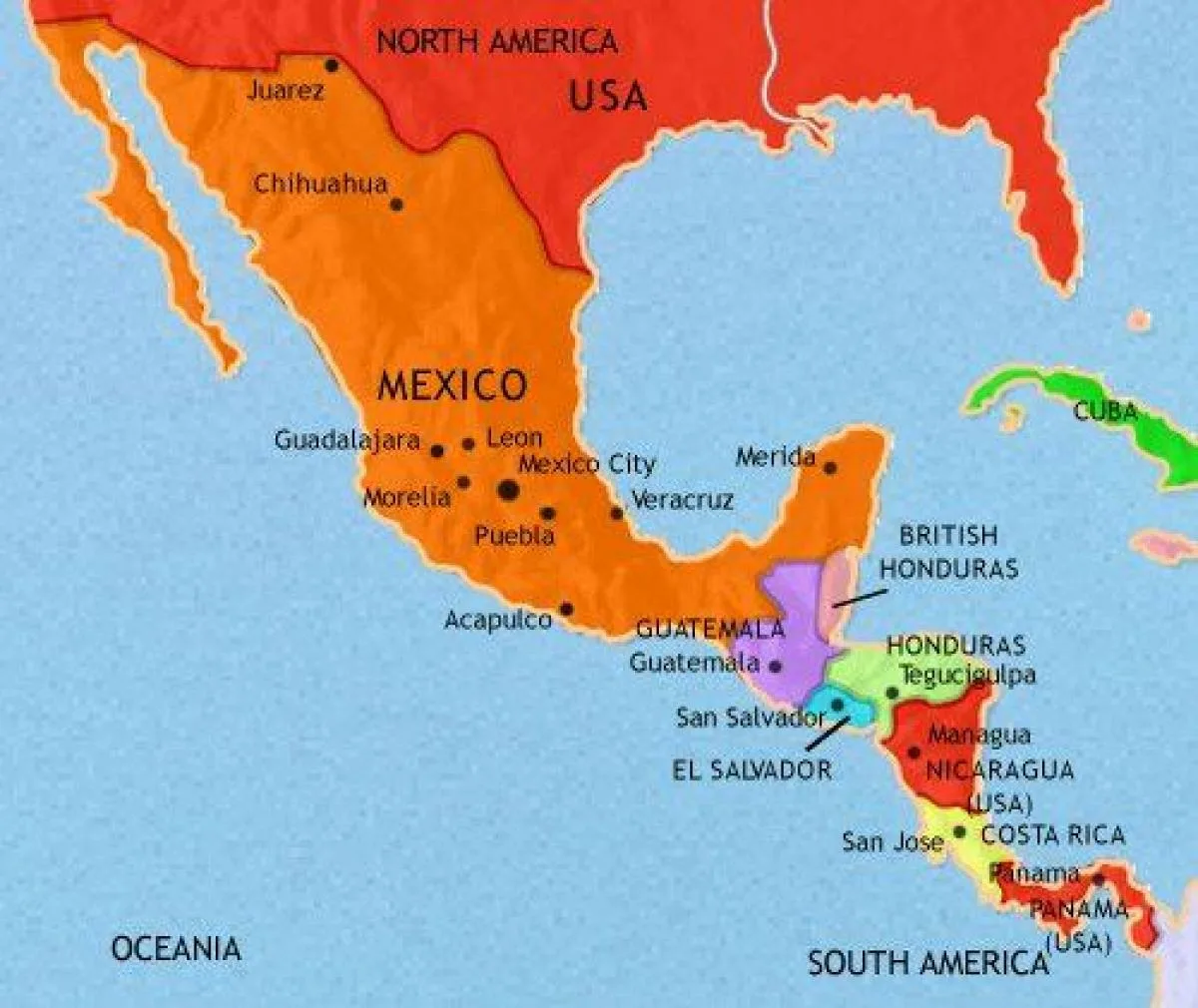 Around the world
50
Which compositions did the writer Oscar Wilde wrote?
1) “Robinson Crusoe”, “The Jungle Book”
2) “Romeo and Juliet”, “Gulliver’s Travels”
3) “The picture of Dorian Gray”, “The Canterville Ghost”
Around the world
50
Oscar Wilde wrote
 “The picture of Dorian Gray”, “The Canterville Ghost”
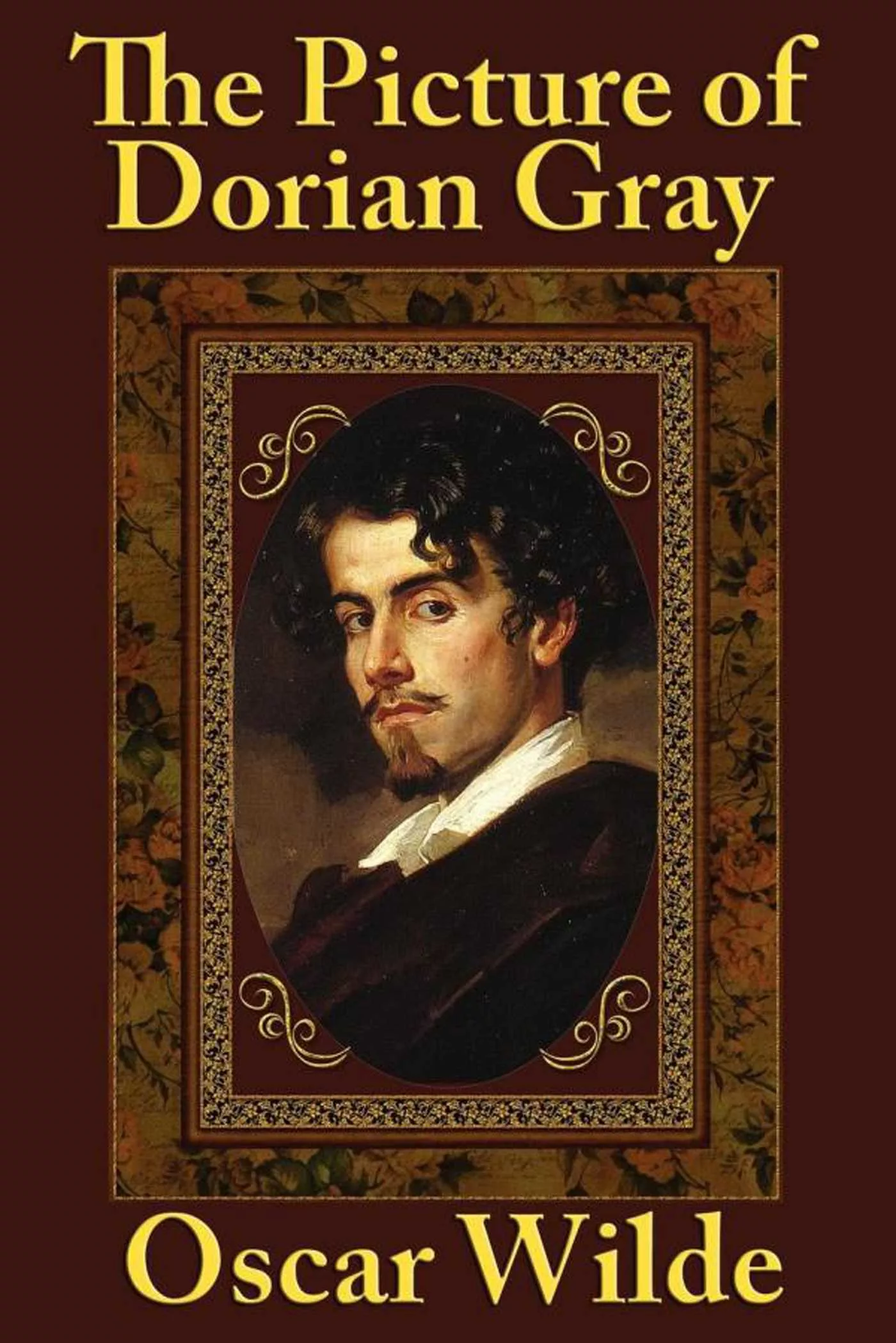 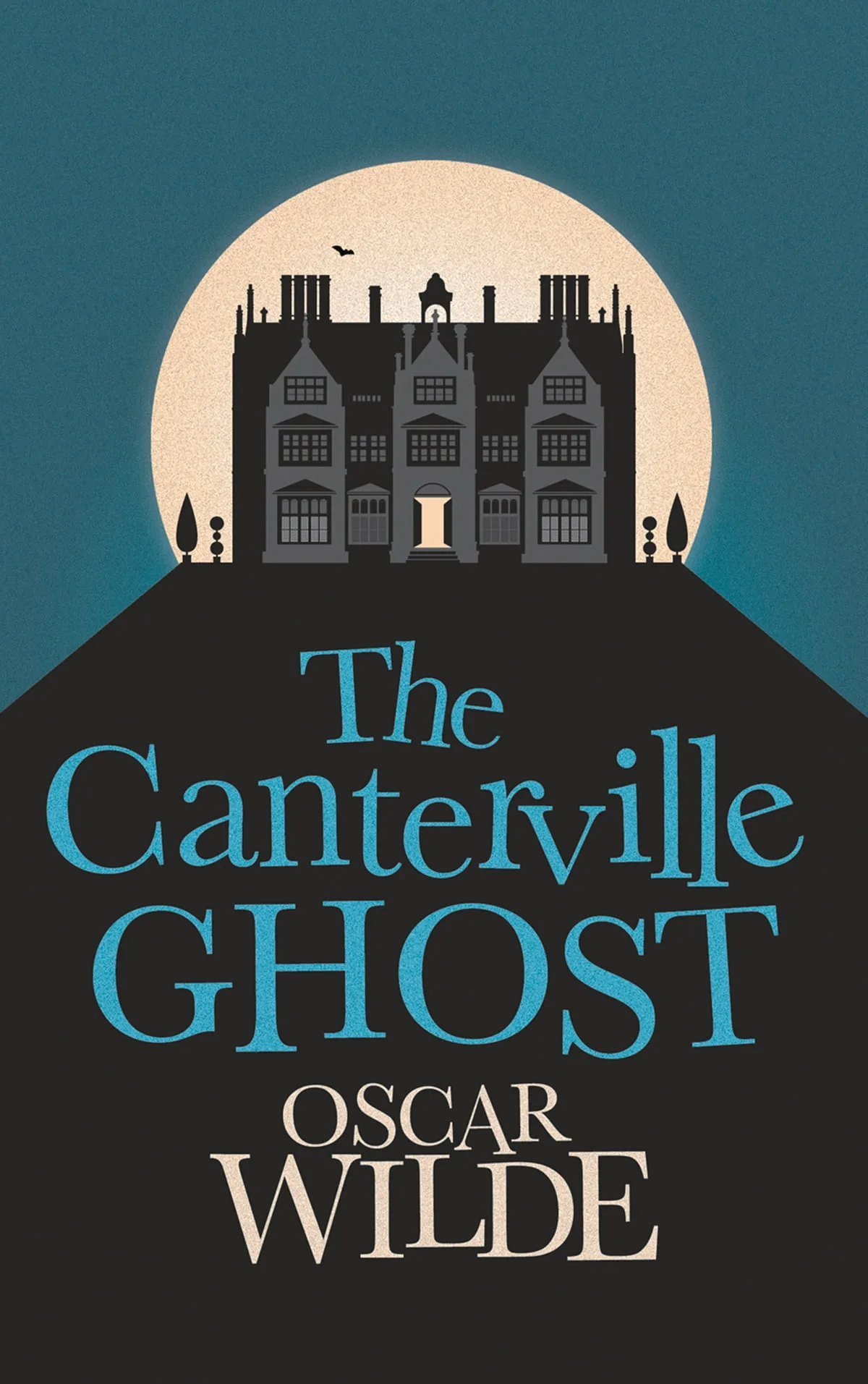 Rebus
10
Rebus
10
Library
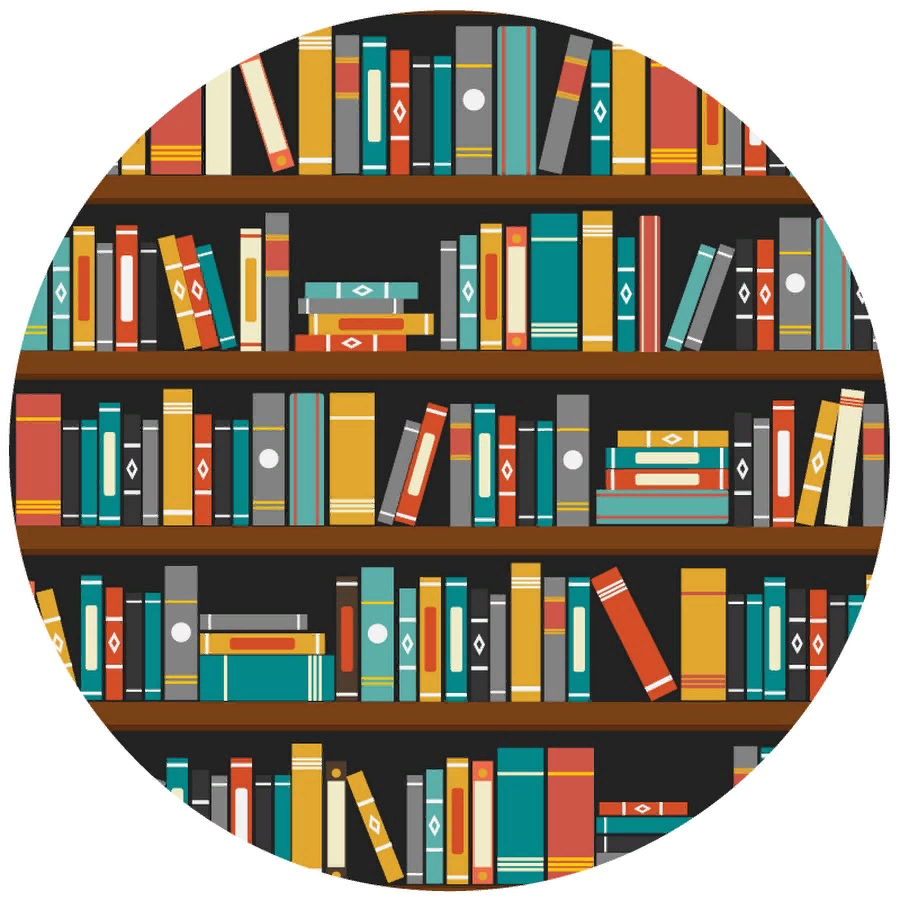 20
Rebus
20
Rebus
20
Friendship
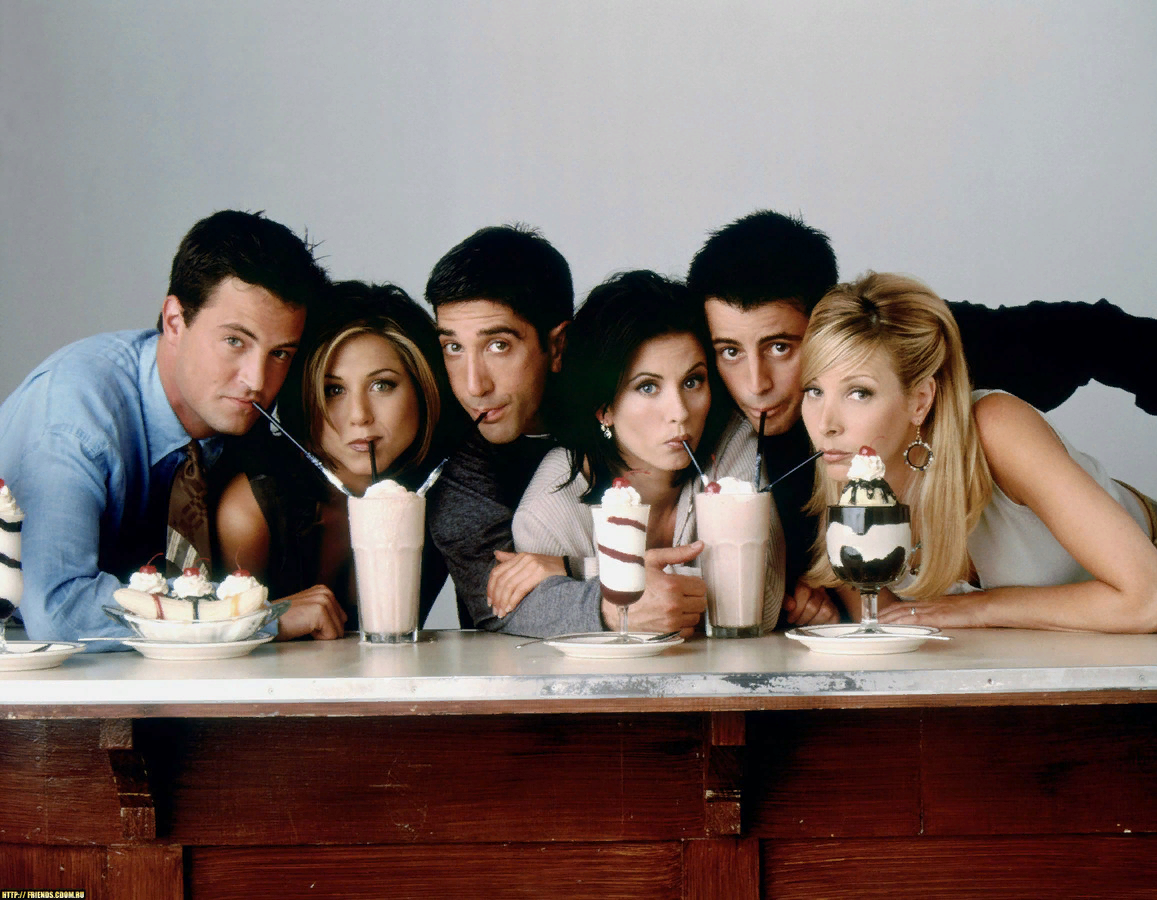 Rebus
30
Rebus
30
Silver
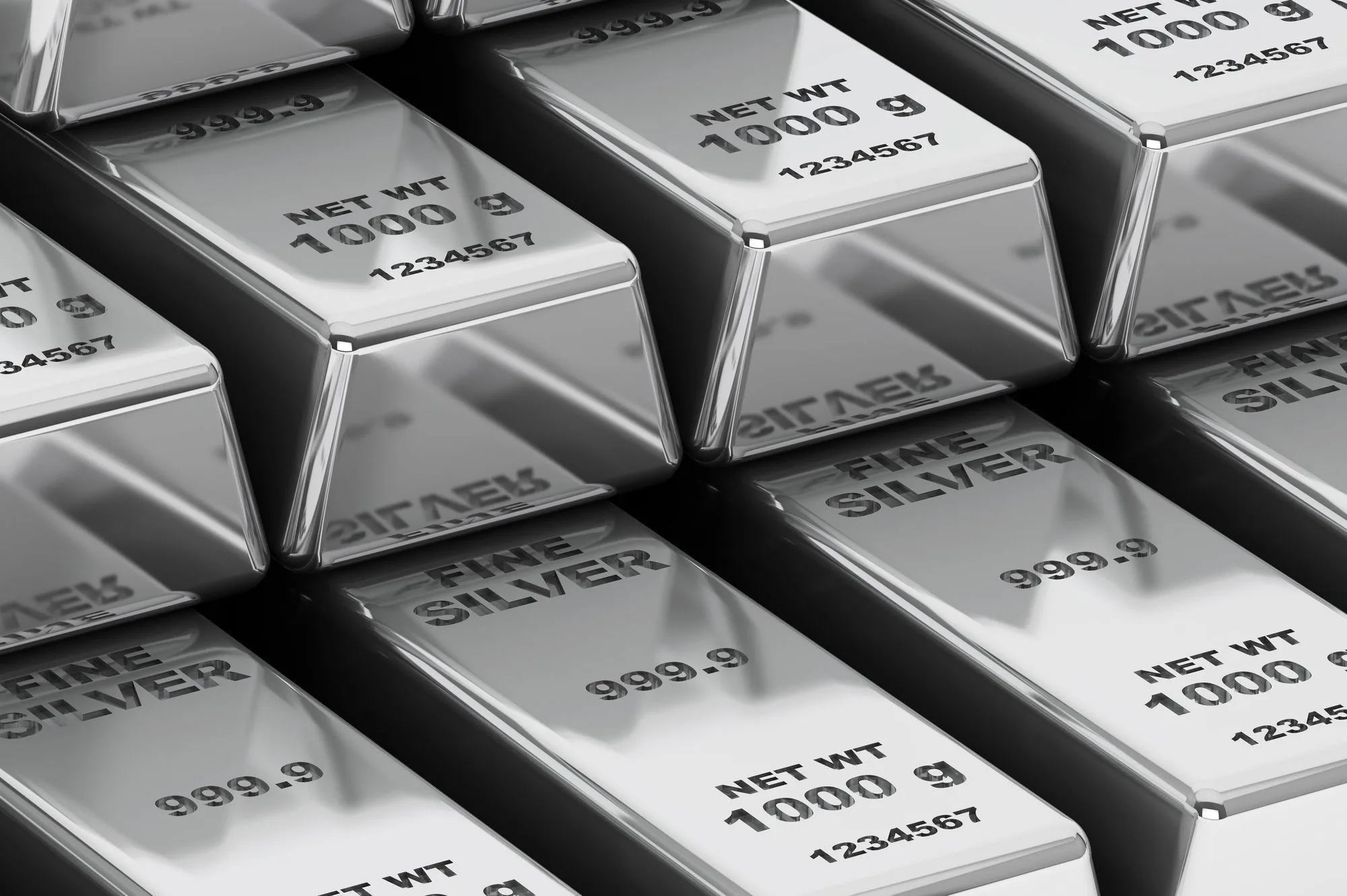 Rebus
40
Rebus
40
Collector
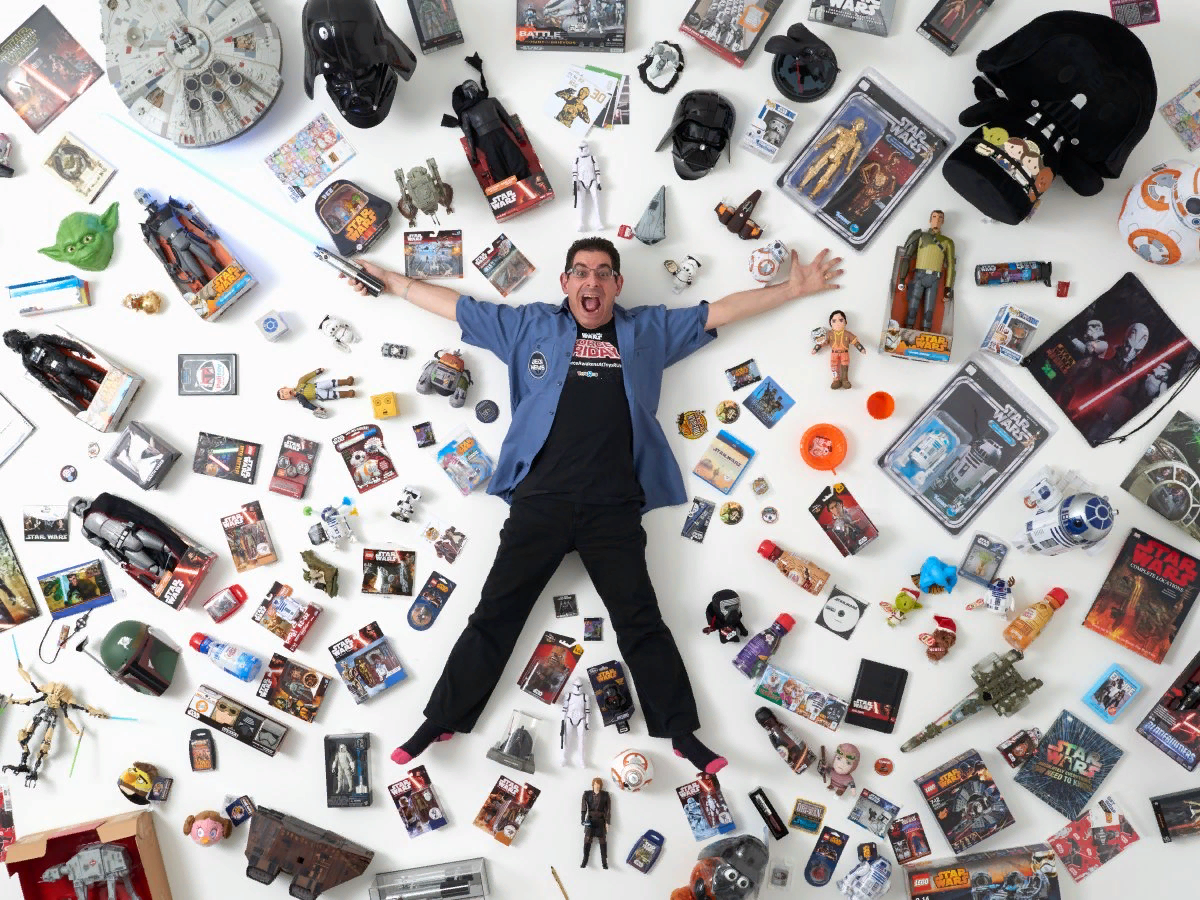 Rebus
50
Rebus
50
Idioms
10
Match the idiom with
 its meaning:

“step by step”
many times, b) slowly,
c) moving in circles.
Idioms
10
“step by step” - slowly
Idioms
20
Match the idiom with
 its meaning:
“round and round”
continue without stopping, 
b) slowly,
c) moving in circles.
Idioms
20
“round and round” – 
moving in circles
30
Idioms
30
Match the idiom with
 its meaning:
“all in all”
considering everything, 
b) continue without stopping,
c) moving in circles.
Idioms
30
“all in all” – 
considering everything
Idioms
40
Match the idiom with
 its meaning:
“He is bad news”
a) It’s important news. 
b) Let’s get started.
c) He doesn’t have a good 
character.
Idioms
40
He is bad news. – 
He doesn’t have a
 good character.
Idioms
50
Match the idiom with
 its meaning:
“It hit the headlines.”
a) It’s a rumour going round.
b) Let’s get started.
c) It’s important news.
Idioms
50
It hit the headlines. – 
It’s important news.